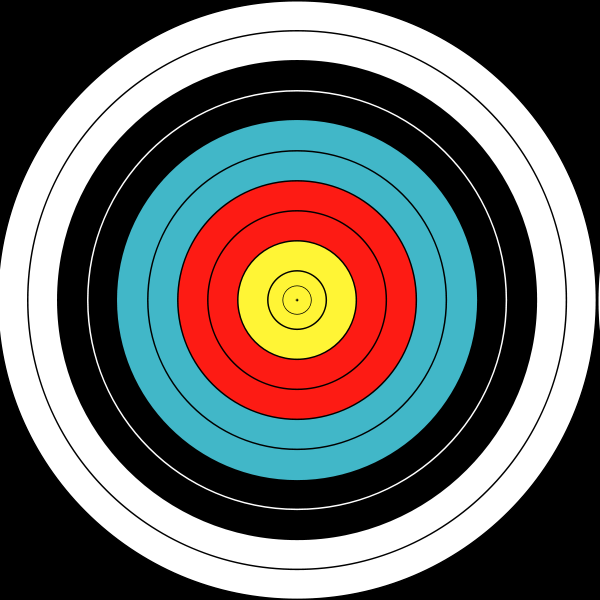 
The Fruit of Faith: LD 32-44
Respect for Love
Lesson 17 – LD 41
Hymn 11:new stanza
Give love and loyalty expression,
Adult’ry you shall not commit.
Be pure in thought, in word and actions.
The marriage cov’nant: honour it.
7th commandment
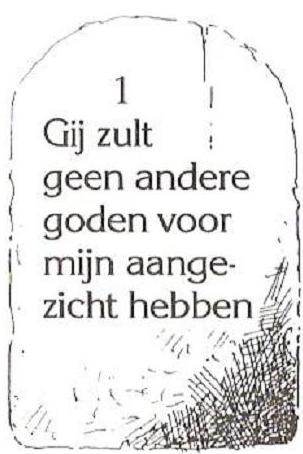 You shall 
not commit adultery
Don’t
be self-centred in your relationships
Do
be lovingly loyal and loyally loving
To be in love with someone		To love someone	(aka infatuation)
Self-centred (my need)		Other-centred
Loyalty not required			Loyalty is required

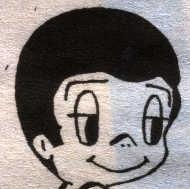 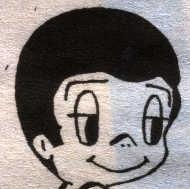 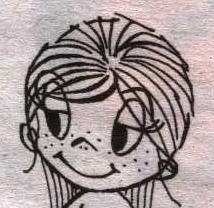 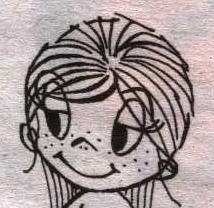 Marriage defined

An institution of God in which one man and one woman bind themselves to each other to form a life-unit in which love and loyalty receive the ultimate expression.
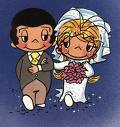 Marriage defined

An institution of God in which one man and one woman bind themselves to each other to form a life-unit in which love and loyalty receive ultimate expression.
		Who instituted marriage? 
			God
		Who can be married to each other? 
			One man and one woman
		What does a marriage form? 
			A single life-unit
		What is marriage the ultimate expression of? 
			Love and loyalty
Purpose of Marriage

An institution of God in which one man and one woman bind themselves to each other to form a life-unit in which love and loyalty receive the ultimate expression.

Main Purpose: To give love and loyalty their ultimate expression
Sub-purposes:
- to continue the human race (have and raise children)
- to rule over, care for and use God’s creation
Bible Study: Gen. 2 & Eph. 5
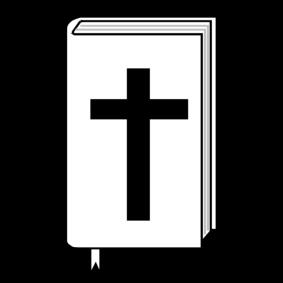 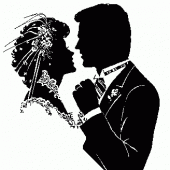 Bible Study: Gen. 2 & Eph. 5
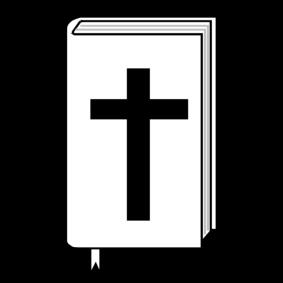 1. That man was alone
2. That there was no one suited to help him
3. From a rib taken from the man
4. this is flesh of my flesh, bone of my bone
5. Submitting to their husbands
6. Loving their wives
7. Men can boss women around
	Yes
	complementary.
Pillars of Marriage

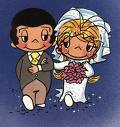 A marriage is supported by two pillars, two ‘l’s

1. You love one another

2. You are loyal to each other
loyalty
love
Common law? No

A common law relationship is love without loyalty
It is God who brings people together, marriage is about vows taken before God
God is represented by people (parents, society, church)
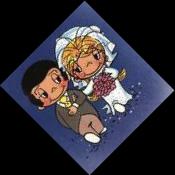 love
loyalty
Mixed marriage? No

A marriage with two faiths is loyalty without true love
True love is God above all else and your neighbour (spouse) as yourself.
In love, God ranks higher than even your spouse!
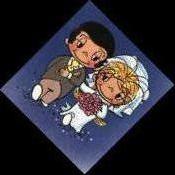 loyalty
love
Different

Men and women are different
not just physically, in their appearance
also spiritually, in how they think

		  Males tend to be 		physical, practical
			Guys want to do stuff together
		  
		   Females tend to be 		emotional, relational
			Gals want to be together
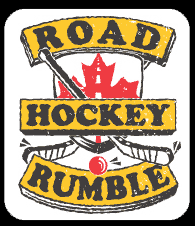 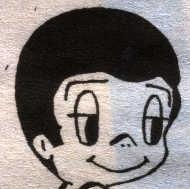 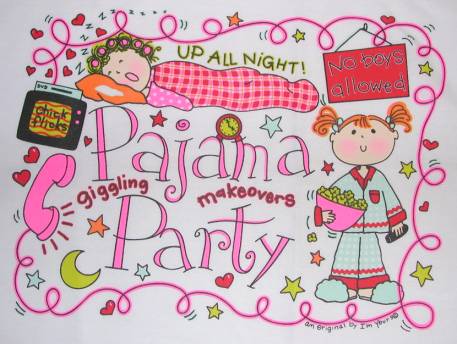 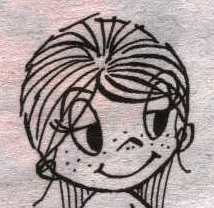 Attraction

In general males are attracted to females and females to males


Males have an increated urge to protect and look for respect.


Females have an increated urge to care for and look for cherishment.
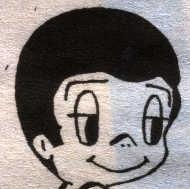 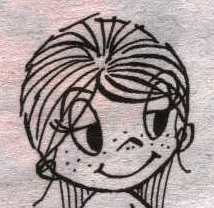 Distortions
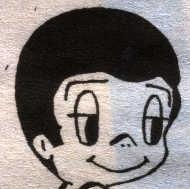 
After the Plunge into Sin, distortions came

Males not only want to protect, they want to possess and use.
This changes females from persons  into things.


Men are attracted to beautiful women.

Guys: girls are not things!
Distortion
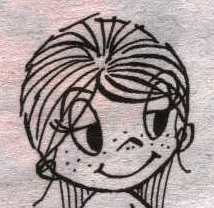 
After the Fall into Sin, distortions came

Females not only want to care for, they want control, they seek influence and power.
This changes males from persons  into means to power.

Women are attracted to rich and strong men

Girls: guys are not tools!
Hormones
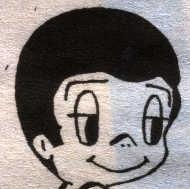 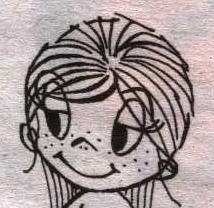 God created hormones so that the game of love and loyalty might be an ultimate pleasure.
But love is like fire
it has a very beautiful side to it
it has a very dangerous side to it
God warns us not to let our hormones run amuck, much will then go to pieces!

The fire of love should burn only
within the ring of marriage
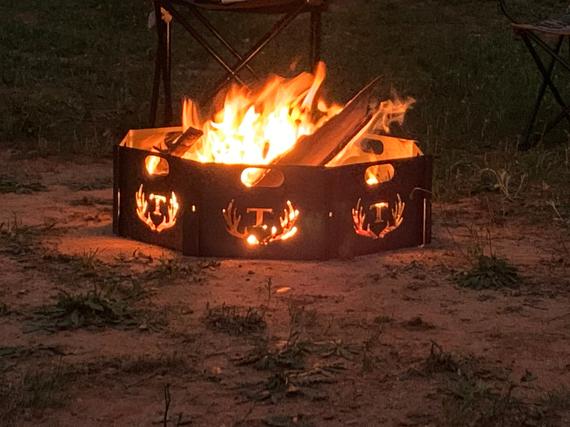 
love and loyalty

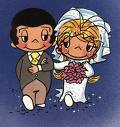 A good marriage
is not about
what you get
but about
what you give

	Be the image of God, who is perfectly loving and steadfastly loyal!
loyalty
love
7th commandment
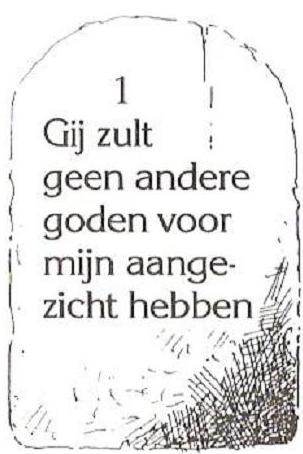 You shall 
not commit adultery
Don’t
be self-centred in your relationships
Do
be lovingly loyal and loyally loving